Targeting EGFR by histone deacetylase inhibitors in cancer treatment
Leslie Duncan, Caleb Jensen, Leilei He, Liwei Lang, Yong Teng (yteng@augusta.edu)
Department of Oral Biology & Diagnostic Sciences
CURS Summer Scholars Program, Augusta University
INTRODUCTION
About HDAC: Histone deacetylases (HDACs) are part of a vast family of enzymes that remove the acetyl group from histone proteins on DNA, making the DNA less accessible to transcription factors. Based on sequence homology to yeast, eighteen human HDACs are grouped into four main classes: class I (HDACs 1, 2, 3, and 8), class II (HDACs 4, 5, 6, 7, and 9), class III (sirtuins) and class IV. These enzymes are vital regulators of fundamental cellular events, such as cell cycle progression and differentiation, and have been found to dysregulate and/or function incorrectly in cancer.

About EGFR: Overexpression of EGFR is a significant finding in cancer, particularly in HNSCC, where it is positively associated with a poor prognosis of patients [32, 33]. The basic mechanism of EGFR activation and the role of EGFR signaling in cancer progression, has been well studied. Targeting the EGFR signaling pathway by the various anti-EGFR therapeutic agents currently represents a promising treatment strategy for epithelial cancers. 

About HDAC inhibitors: HDAC inhibitors have great potential to treat this devastating disease; however, few has been studied regarding the beneficial role of HDAC inhibition in anti-HNSCC therapy and the underlying molecular mechanisms remain elusive.
Figure 1. The effects of TSA on HNSCC cell proliferation measured by MTS assays within 72 hours after drug treatment.
Figure 3. The suppressive effects of TSA on EGFR and its mediated AKT and ERK1/2 phosphorylation determined by Western blotting.
REFERENCES
Xie X et al. Oncotarget. 2016;7:58111–20.
Lang L et al. J Exp Clin Cancer Res. 2017;36:112.
Lang L et al. J Hematol Oncol. 2018;11:85. 
Ducasse M, Brown MA. Mol Cancer. 2006;5:60. 
Ma P et al. Proc Natl Acad Sci U S A. 2012;109: E481–9.
Dawson MA, Kouzarides T Cell. 2012;150:12–27.
Figure 2. The effect of TSA on the tyrosine phosphorylation levels of EGFR family members determined by Human Phospho-RTK array.
METHODS
Cell proliferation was examined by MTT assays. Protein levels were assessed by Western blotting. Phospho-receptor tyrosine kinase (RTK) profiling was determined by the Proteome Profiler Human Phospho-RTK Array.
ACKNOWLEDGEMENTS
Conclusion
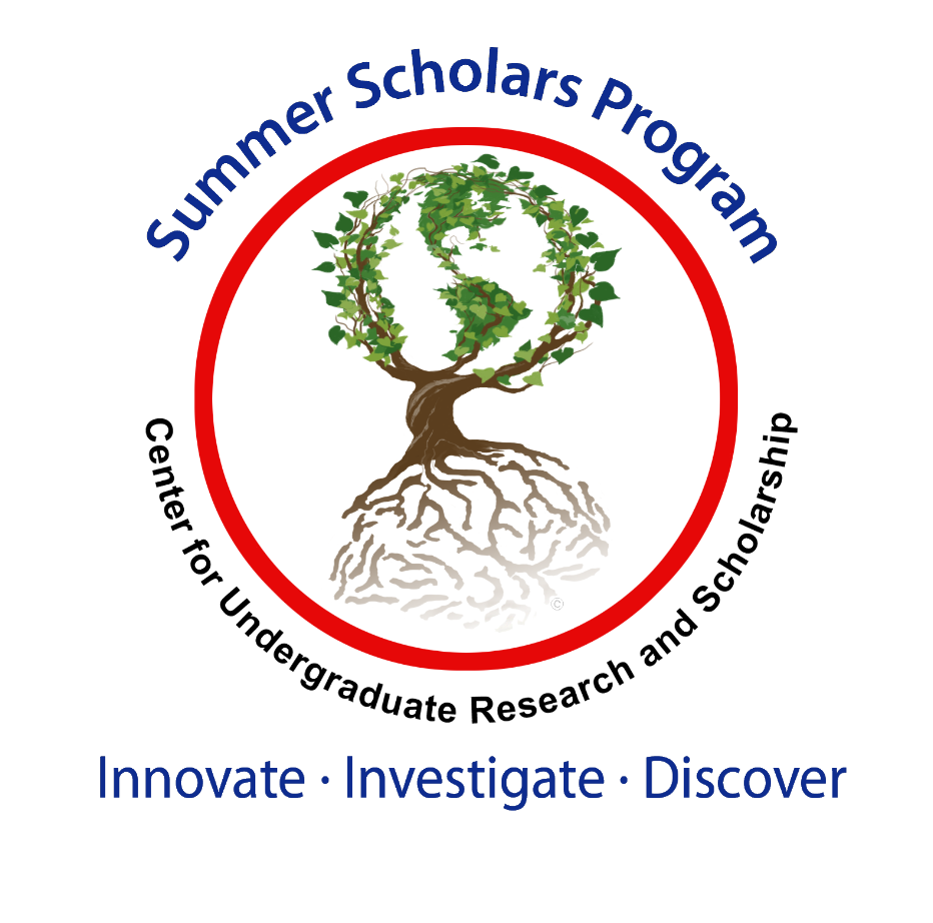 This research was supported by the Augusta University Center for Undergraduate Research and Scholarship.
Our insights explore the critical role of EGFR-Arf1 complex in driving HNSCC progression, and demonstrate the selective action of HDAC inhibitors on this specific axis for suppressing HNSCC invasion. This novel finding represents the first example of modulating the EGFR-Arf1 complex in HNSCC by small molecule agents.
Figure 4. The protein levels of EGFR determined by Western blotting in the presence of 5 μM TSA alone, 10 μM MG132 alone, or in combination.